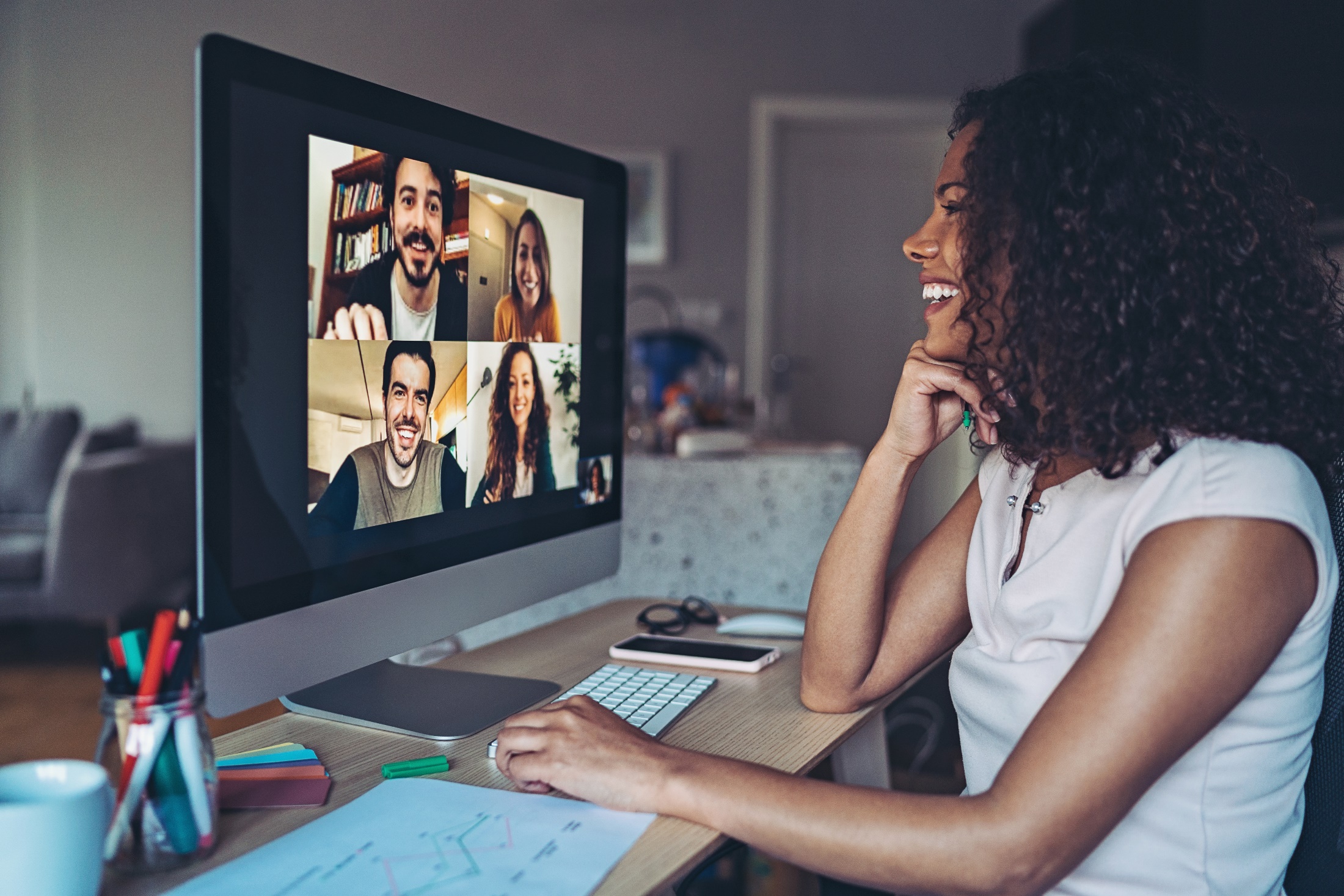 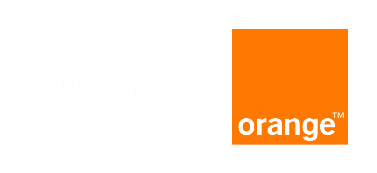 Serviceaccompagnement
Service accompagnement
Mai 2021
Vos collaborateurs méritent le meilleur soutien pour leurs usages digitaux
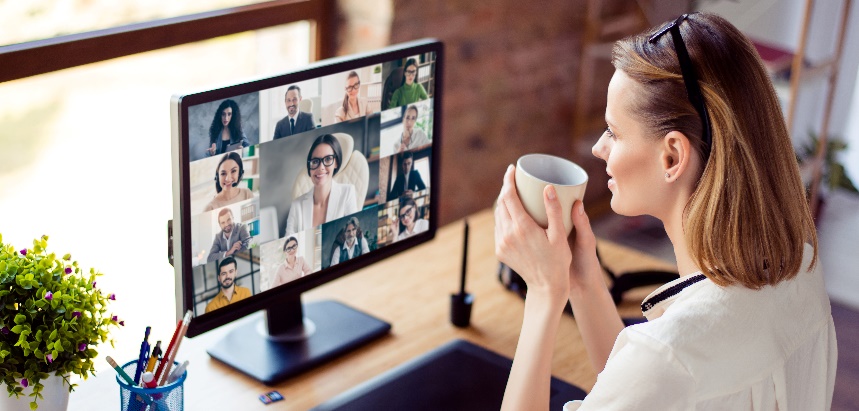 Nous accompagnons vos collaborateurspour qu’ils utilisent tous sereinementet efficacement leurs outils digitaux
#Adoption des usages digitaux
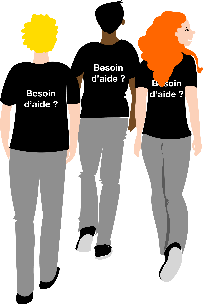 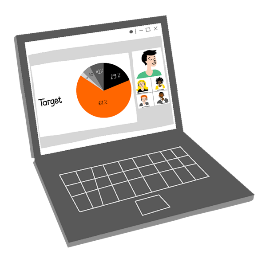 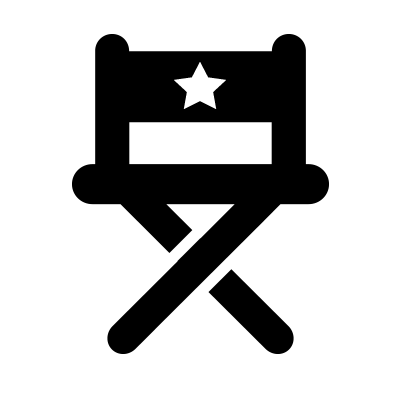 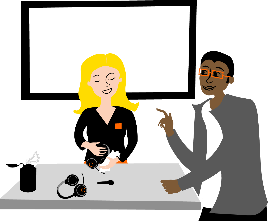 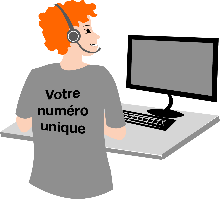 #Nouvelles solutions

#Nouveaux équipements individuels ou collectifs

#Nouveaux locaux
Consultants 
Experts
Formateurs
Assistantsdigitaux
Notre force : des prestations de service d’accompagnement multi-solutions
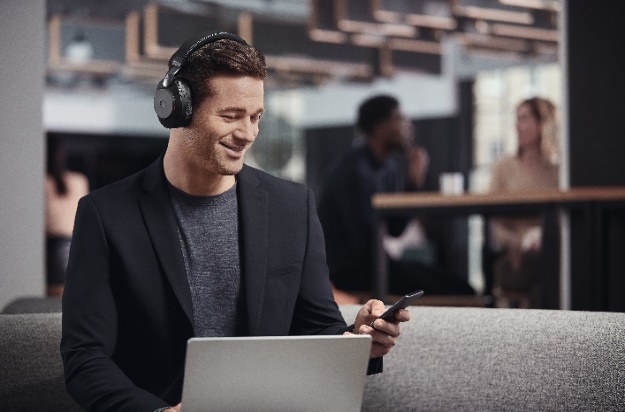 Nous accompagnons vos choix de devices pour que vos collaborateurs disposent des outils adaptés à leurs métiers
Nous vous aidons à sélectionner 3 modèles correspondants aux besoins de vos métiers avec les bons critères ( Intra ou extra auriculaire, autonomie, portabilité, filtrage du bruit, synchronisation avec les applications collaboratives … )
Nous vous accompagnons pour monter avec vous l’opération de consultation et de commande individuelle. 
Sur site avec des stands de démonstration
Ou à distance en réalisant sur mesure une vidéo d’aide à la décision






Nous sommes aussi à vos cotés pour la distribution et l’aide à la prise en main.
Un casque performant n’est pas accessoire.

Un casque pro est indispensable en mode hybridepour limiter les bruits
A distance
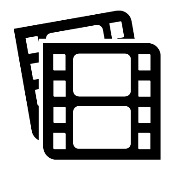 Vidéos de démonstration utilisables pour choisir et savoir l’utiliser
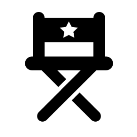 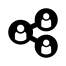 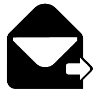 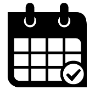 Je suis invité-e à choisir
Je m’informe avec les vidéos
Je commande mon casque
Je reçois mon casque
Sur site
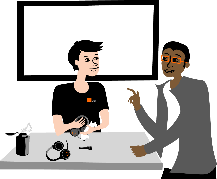 Notre force : des prestations de service d’accompagnement sur site ou à distance
Nouveauté ! Votre centre HypercareDépannage et soutien à l’usage multi-solutions pour vos collaborateurs
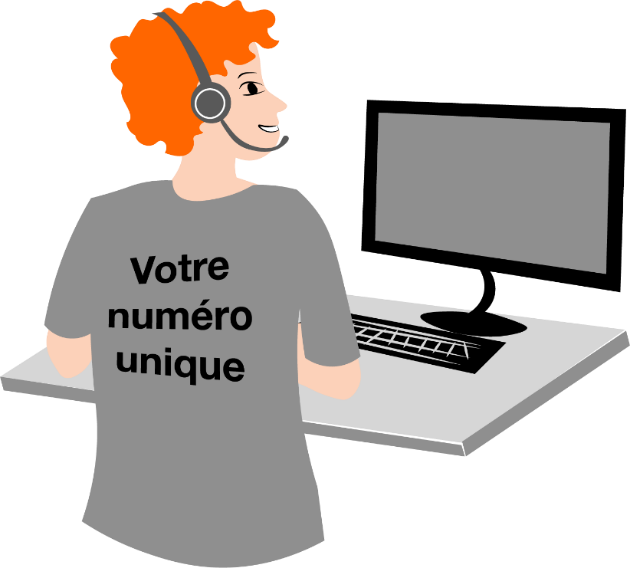 Déclarer un incident
Obtenir de l’aide à l’usage
Aide en direct s’il s’agit d’une mauvaise manipulation
Déclenchement du processus de traitement
Remplacement du consommables
Aide en direct 
Prise de RDV coaching individuel dans les 24-48H
Inscription à une formation : 
En parcours d’intégration
Renforcement /perfectionnement
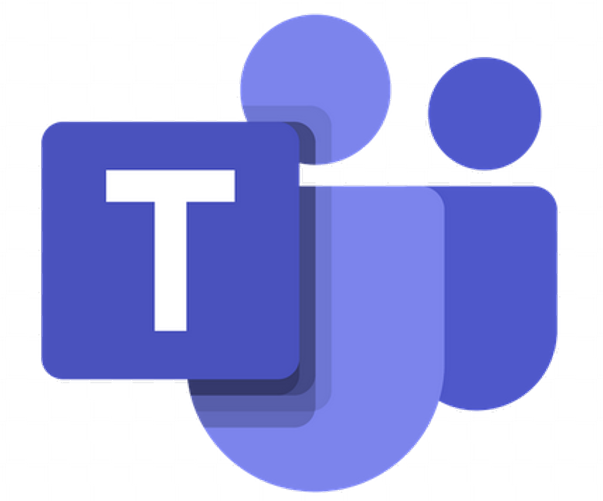 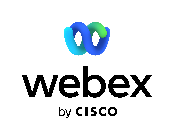 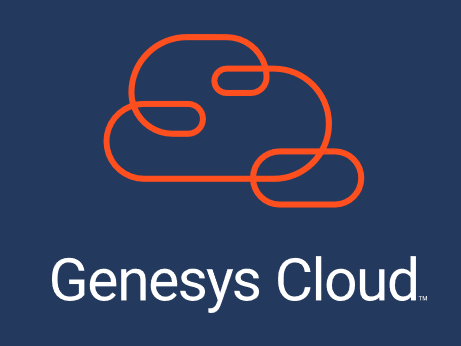 Pourquoi choisir l’accompagnementOrange Business Services ?Multi-solutions, approche projet, et user-friendly
Nous définissons avec vous comment accompagner vos collaborateurs pour qu’ils vivent bien l’ensemble de leur parcours digital.

Un déménagement, un réaménagement, la création d’un BAR IT,  un renouvellement de flotte mobile, un changement d’équipements, un besoin de travailler davantage en mode collaboratif …

Appelez-nous !

Le savoir-être de nos coachs digitauxfera la différence
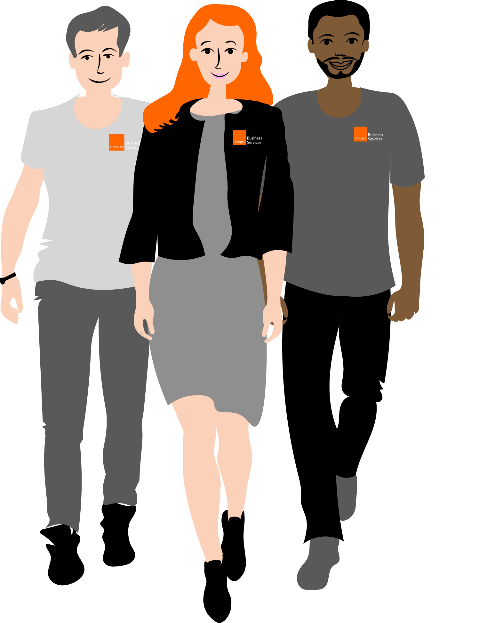 Contactez-nous



Service Accompagnement
contact.accompagnement@orange.com


Orange Business Services
1 Place des Droits de L’Homme
93210



Scannez ce QR code 
pour aller sur notre 
page produit
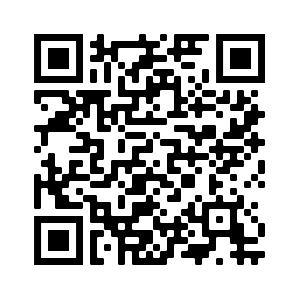 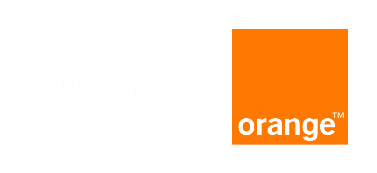 Orange, SA au Capital de 10 640 226 396 € - 111, Quai du Président Roosevelt  92 130 Issy-Les-Moulineaux – RCS Nanterre 380 129 866
Mai 2021